Εκπαιδευτική αξιολόγηση – 2η συνάντηση
Δουργκούνας Γιώργος
Νέες τάσεις στην εκπαιδευτική αξιολόγηση
Μέτρηση γνώσης Vs Μέτρηση δεξιοτήτων και κατανόησης  
Αξιολόγηση αποτελεσμάτων Vs  Αξιολόγηση διαδικασίας  
Τελική αξιολόγηση Vs Τελική και διαμορφωτική αξιολόγηση  
 Χρήση γραπτής μορφής αξιολόγησης Vs Χρήση ποικιλίας μορφών αξιολόγησης
Τί είναι εκπαιδευτική αξιολόγηση;
H Εκπαιδευτική Αξιολόγηση αποτελεί «μια συστηματική διεργασία/διαδικασία που αποσκοπεί στην αποτίμηση και στη βελτίωση της αποδοτικότητας και της αποτελεσματικότητας όλων των συνδετικών κρίκων που συνθέτουν την εκπαιδευτική διαδικασία.
Η αξιολόγηση των εκπαιδευομένων
Στη σύγχρονη παιδαγωγική επιστήμη, η εκπαιδευτική αξιολόγηση είναι άμεσα συνυφασμένη με την αξιολόγηση των εκπαιδευομένων και προσδιορίζεται «ως η συστηματική και καλά οργανωμένη διαδικασία συλλογής και ανάλυσης δεδομένων που αποσκοπεί στην αποτίμηση των γνώσεων και των δεξιοτήτων των εκπαιδευομένων, σε συνάρτηση πάντα με τους επιδιωκόμενους διδακτικούς στόχους που έχουν τεθεί».
Εκπαιδευτική αξιολόγηση
Πόσο ρεαλιστικός ήταν ο σχεδιασμός της διδασκαλίας μου;
Είναι οι μαθητές έτοιμοι να περάσουν στην επόμενη ενότητα;
Ποιες δυσκολίες αντιμετωπίζουν οι μαθητές;
Ποιοι μαθητές δεν έχουν τις προσδοκώμενες επιδόσεις;
Πόσο αποτελεσματική ήταν η διδασκαλία μου;
Ποιοι μαθητές προχωρούν δίχως δυσκολίες;
Ποιοι μαθητές τα πήγαν καλά;
Ποιοι μαθητές χρειάζονται μεγαλύτερη/ειδικότερη βοήθεια;
Οι δεξιότητες του 21ου αιώνα
Οι δεξιότητες του 21ου αιώνα για να πραγματωθούν απαιτούν σύγχρονα περιβάλλοντα μάθησης που θα εδράζονται σε καινοτόμες παιδαγωγικές προσεγγίσεις (π.χ. συνεργατική, διερευνητική μάθηση, επίλυση προβλημάτων, έτσι ώστε:
τη συνοικοδόμηση της γνώσης των εκπαιδευομένων μέσω της γόνιμης συνεργασίας, της επικοινωνίας και της αλληλεπίδρασης με τους συνεκπαιδευομένους και τους εκπαιδευτικούς,
την εκπόνηση σύνθετων (ατομικών-ομαδικών) αυθεντικών δραστηριοτήτων, που ωθούν τον εκπαιδευόμενο να διερευνά πραγματικά προβλήματα, να εγείρει ερωτήματα, να πειραματίζεται, να συλλέγει, να αναλύει και να αξιολογεί ποικίλα δεδομένα-πηγές, να διατυπώνει υποθέσεις, να σκέφτεται και να δρα με επιστημονικό τρόπο, κ.λπ.,
την ανάπτυξη της κριτικής και δημιουργικής σκέψης και της καινοτομίας (παραγωγή πρωτότυπων ιδεών και λύσεων),
την καλλιέργεια της μετάγνωσης (οι εκπαιδευόμενοι μαθαίνουν ενεργητικά πώς να μαθαίνουν, αναπτύσσοντας δεξιότητες αυτορρύθμισης, αυτοαναστοχασμού και αυτοαξιολόγησης),
τη διαθεματική, τη διεπιστημονική και τη βιωματική προσέγγιση της γνώσης,
την αξιοποίηση των ψηφιακών τεχνολογιών ως δυναμικού και διαδραστικού εργαλείου εμπλουτισμού της μαθησιακής διαδικασίας
Το διακύβευμα για την εκπαιδευτική αξιολόγηση
Ο σύγχρονος προσανατολισμός της αξιολόγησης οδήγησε στην ανάδυση σύγχρονων τεχνικών αξιολόγησης (π.χ. εννοιολογικοί χάρτες, ρουμπρίκες αξιολόγησης, φάκελος εργασιών, κ.λπ.), ικανών να αποτιμήσουν με όσον το δυνατόν μεγαλύτερη πληρότητα και ακρίβεια τις δεξιότητες του 21ου αιώνα.
Ο εκπαιδευτικός σχεδιασμός
Ως εκπαιδευτικός σχεδιασμός νοείται ο ορθολογικός τρόπος σκέψης και δράσης στη βάση του οποίου εκλέγεται η βέλτιστη ανάμεσα σε εναλλακτικές λύσεις και μεγιστοποιούνται τα αποτελέσματα της κάθε διαδικασίας μέσα από την πλέον αποτελεσματική κατανομή, διαχείριση και αξιοποίηση των διαθέσιμων χρηματικών και ανθρώπινων πόρων. 
Ο εκπαιδευτικός σχεδιασμός αποτελεί μια συστηματική διαδικασία, μέσω της οποίας ένας εκπαιδευτικός ή ένας ειδικός στον εκπαιδευτικό σχεδιασμό καθορίζει τις καταλληλότερες διδακτικές μεθόδους, τα καταλληλότερα διδακτικά μοντέλα, τις καταλληλότερες διδακτικές ενέργειες, το σχεδιασμό, την ανάπτυξη και την οργάνωση των καταλληλότερων εκπαιδευτικών δραστηριοτήτων για συγκεκριμένους εκπαιδευομένους, εντός ενός συγκεκριμένου εκπαιδευτικού πλαισίου για την επίτευξη συγκεκριμένων εκπαιδευτικών στόχων
Οι διαστάσεις της αξιολόγησης
Γιατί αξιολογούμε;
Τι αξιολογούμε;
Πως αξιολογούμε;
Πως ερμηνεύουμε;
Πως αντιδρούμε;
Το εκπαιδευτικό σενάριο
Το εκπαιδευτικό σενάριο (educational scenario/script) αποτελεί στην ουσία απόρροια της διαδικασίας του εκπαιδευτικού σχεδιασμού. 
Περιέχει την περιγραφή ενός μαθησιακού πλαισίου με εστιασμένο γνωστικό αντικείμενο, συγκεκριμένους εκπαιδευτικούς στόχους, παιδαγωγικές αρχές και σχολικές πρακτικές. 
Ένα σενάριο υλοποιείται μέσα από σειρά εκπαιδευτικών δραστηριοτήτων (educational activities), όπου οι εκπαιδευόμενοι και οι εκπαιδευτές εμπλέκονται σε καλά οργανωμένους και καθορισμένους ρόλους.
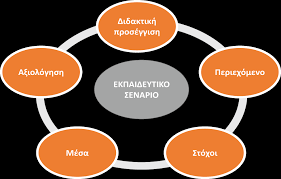 Η συνεργατική μάθηση
Στα συνεργατικά σενάρια μάθησης κυρίαρχο ρόλο διαδραματίζει ο τρόπος με τον οποίο θα σχεδιαστεί, θα υποστηριχτεί, θα καταγραφεί και θα αποτιμηθεί το πλέγμα των αλληλεπιδράσεων που αναπτύσσεται μεταξύ των εκπαιδευομένων, μεταξύ των εκπαιδευομένων και των εκπαιδευτικών και μεταξύ των εκπαιδευομένων και του υποστηρικτικού - μαθησιακού υλικού.
Η διερευνητική μάθηση
Αποτελεί μια σύγχρονη διδακτική προσέγγιση, η οποία κινητοποιεί τους μαθητές να εμπλακούν ενεργά στη μάθηση, να οικοδομήσουν τη γνώση μέσω της έρευνας, του πειραματισμού και της ανακάλυψης σε αυθεντικές καταστάσεις, ενισχύοντας παράλληλα τις δεξιότητες κριτικής και αναλυτικής σκέψης
Ηλεκτρονική μάθηση
Στα νέα περιβάλλοντα ηλεκτρονικής μάθησης, γίνονται συστηματικές προσπάθειες ώστε η διαδικασία μάθησης να βασίζεται σε καινοτόμες προσεγγίσεις-στρατηγικές που απαιτούν τη συνοικοδόμηση της γνώσης μέσω της συνεργασίας και της κοινωνικής δικτύωσης, το σχηματισμό ομάδων και την ενεργή συμμετοχή-συνεργασία των εκπαιδευομένων σ’ αυτές, την επίτευξη ατομικών και ομαδικών στόχων, την εκπόνηση σύνθετων (ατομικών-ομαδικών) αυθεντικών δραστηριοτήτων, την ανάληψη διακριτών ρόλων, την επικοινωνία (σύγχρονη ή ασύγχρονη μέσω π.χ. chat/forum, κ.λπ.) την προσπέλαση και αξιοποίηση μαθησιακού υλικού, κ.λπ. 
Κυρίαρχο ρόλο στη μαθησιακή διαδικασία παίζει ο τρόπος με τον οποίο θα σχεδιαστεί, θα υποστηριχτεί και θα καταγραφεί το πλέγμα των αλληλεπιδράσεων που αναπτύσσεται μεταξύ των εκπαιδευομένων, μεταξύ των εκπαιδευομένων και των εκπαιδευτικών και μεταξύ των εκπαιδευομένων και του υποστηρικτικού υλικού
Η αξιολόγηση για τη μάθηση
Η αξιολόγηση θεωρείται ως ένα πολύτιμο και δυναμικό εκπαιδευτικό εργαλείο, τόσο για τους εκπαιδευτικούς όσο και για τους εκπαιδευομένους
Η αξιολόγηση εστιάζει στη διερεύνηση και στην αποτίμηση του «Τι γνωρίζουν», «Τι καταλαβαίνουν» και «Τι είναι ικανοί να κάνουν» οι εκπαιδευόμενοι (αξιολόγηση γνωστικών, μεταγνωστικών, κοινωνικών, και επικοινωνιακών δεξιοτήτων).
Η αξιολόγηση εδράζεται στην αποτίμηση της επίδοσής τους με βάση σαφή διατυπωμένα κριτήρια, τα οποία πηγάζουν από τους γενικούς και ειδικούς στόχους της μαθησιακής διαδικασίας και τα οποία γνωστοποιούνται έγκαιρα στους εκπαιδευομένους.
Ενθαρρύνεται η ενεργητική συμμετοχή των εκπαιδευομένων στη διαδικασία αξιολόγησης. Οι εκπαιδευόμενοι ωθούνται να αποκτούν όλο και περισσότερες δεξιότητες αυτοαξιολόγησης, ετεροαξιολόγησης.
Η αξιολόγηση βασίζεται στην αποτίμηση τόσο των προϊόντων της μάθησης όσο και της ίδιας της σύνθετης διαδικασίας μάθησης.
Κατά την αξιολόγηση λαμβάνονται υπόψη τα ιδιαίτερα χαρακτηριστικά των εκπαιδευομένων 
Η διαδικασία της αξιολόγησης πραγματοποιείται με ποικίλες τεχνικές (συλλογή ποσοτικών και ποιοτικών δεδομένων), ανάλογα με τους στόχους και το περιεχόμενο της μαθησιακής διαδικασίας.
Τα αποτελέσματα της αξιολόγησης γνωστοποιούνται στους εκπαιδευομένους και χρησιμοποιούνται προς όφελός τους (π.χ. ανατροφοδότηση, απόκτηση μεταγνωστικών ικανοτήτων μέσα από τον έλεγχο και τη διαχείριση της μάθησής τους) - η αξιολόγηση ως μηχανισμός συνεχούς ανατροφοδότησης.
Μορφές εκπαιδευτικής αξιολόγησης
Η διαγνωστική/αρχική αξιολόγηση πραγματοποιείται πριν την έναρξη της εκπαιδευτικής διαδικασίας και αποσκοπεί στη συλλογή χρήσιμων πληροφοριών-δεδομένων που προσδιορίζουν το αρχικό επίπεδο γνώσεων, τις προγενέστερες αντιλήψεις-ιδέες, δυνατότητες, δεξιότητες των εκπαιδευομένων σε ένα συγκεκριμένο γνωστικό αντικείμενο. 
Στην ουσία η διαγνωστική αξιολόγηση περιλαμβάνει αξιολογικές δοκιμασίες (π.χ. προφορικές, γραπτές ερωτήσεις, παρατήρηση, κ.λπ.) μέσω των οποίων οριοθετείται το σημείο αφετηρίας κάθε εκπαιδευομένου στη διδακτική διαδικασία.
 Τα αποτελέσματά της είναι εξαιρετικά χρήσιμα και απαραίτητα για τον εκπαιδευτικό, προκειμένου να προσαρμόσει τους μαθησιακούς στόχους στο επίπεδο των εκπαιδευομένων, στις ανάγκες τους και στις δυνατότητες τους.
Τα βασικά ερωτήματα της αρχικής
Σε ποιον βαθμό κατέχουν οι μαθητές τις δεξιότητες και τις ικανότητες που απαιτούνται, ώστε να αρχίσει η διδασκαλία;
Σε ποιον βαθμό οι μαθητές έχουν κατακτήσει ήδη τους στόχους που επιδιώκει η διδασκαλία;
Διαμορφωτική αξιολόγηση
Η διαμορφωτική αξιολόγηση πραγματοποιείται σε όλη τη διάρκεια της μαθησιακής διαδικασίας και διαδραματίζει καταλυτικό ρόλο ως μηχανισμός ανατροφοδότησης, τόσο των εκπαιδευομένων (συνεχής παρακολούθηση της μαθησιακής τους πορείας, ανίχνευση των αδυναμιών-ελλείψεών τους μέσω της ανάπτυξης ισχυρών μεταγνωστικών δεξιοτήτων, όπως είναι η αυτορρύθμιση, και η αυτοαξιολόγηση) όσο και του ίδιου του εκπαιδευτικού (επανασχεδιασμός κατάλληλων διδακτικών παρεμβάσεων για τη βελτίωση της διδακτικής διαδικασίας και μεγιστοποίηση προσδοκώμενων μαθησιακών αποτελεσμάτων).
Τα ερωτήματα της διαμορφωτικής
Σε ποιες περιοχές παρουσιάζουν οι μαθητές ικανοποιητική πρόοδο και σε περιοχές χρειάζονται πρόσθετη βοήθεια;
Ποιοι μαθητές έχουν τόσο σοβαρά προβλήματα μάθηση, ώστε να χρειάζονται ειδική ενισχυτική βοήθεια από την πλευρά του εκπαιδευτικού;
Η σημασία της διαμορφωτικής
Εκκινεί από την αξιωματική αρχή ότι η κάθε είδους εξέταση γίνεται κυρίως και πρωτίστως για τη βελτίωση της αποτελεσματικότητας της διδασκαλίας του εκπαιδευτικού και της μάθησης του μαθητή και όχι για τη βαθμολογία του. 
Η διαγνωστική/διαμορφωτική αξιολόγηση αποτελεί το φιλοσοφικό πυρήνα πάνω στον οποίο εδράζεται η αξιολόγηση της μάθησης (assessment for learning) στον 21ο αιώνα. Αυτή η μορφή της αξιολόγησης στην καθημερινή εκπαιδευτική πρακτική αξιοποιεί τις σύγχρονες τεχνικές αξιολόγησης των εκπαιδευομένων (π.χ. εννοιολογικός χάρτης, ρουμπρίκες αξιολόγησης, τεστ αυτοαξιολόγησης, φάκελος εργασιών, κ.λπ.).
Τελική αξιολόγηση
Η τελική/αθροιστική αξιολόγηση πραγματοποιείται μετά την ολοκλήρωση της διδακτικής διαδικασίας και παρέχει στον εκπαιδευτικό μια συνολική-τελική αποτίμηση των αποτελεσμάτων που έχει επιφέρει στους εκπαιδευομένους η εκπαιδευτική παρέμβαση. Αυτή η μορφή της αξιολόγησης εστιάζει στο τελικό-μετρήσιμο αποτέλεσμα της μάθησης (αγνοώντας τη διαδικασία της μάθησης) και στη σχολική πρακτική χρησιμοποιείται κυρίως για την εξαγωγή τελικής βαθμολογίας.
Ερωτήματα τελικής αξιολόγησης
Ποιοι μαθητές οδηγήθηκαν στην κατοχή της διδαχθείσας ύλης, ώστε να περάσουν στο επόμενο πρόγραμμα, τάξη, ενότητα;
Ποιο βαθμό πρέπει να πάρει ο κάθε μαθητής;
Τυπική-άτυπη αξιολόγηση
Η εκπαιδευτική αξιολόγηση διακρίνεται επίσης σε τυπική ή επίσημη και σε άτυπη ή ανεπίσημη. Η τυπική αποτελεί μια καλά οργανωμένη και σχεδιασμένη από τον εκπαιδευτικό μορφή αξιολόγησης και περιλαμβάνει αξιολογικές δοκιμασίες, όπως τα γραπτά τεστ ή τα τελικά διαγωνίσματα. 
Η άτυπη αξιολόγηση είναι αυθόρμητη (μη συστηματική) και αξιοποιεί αξιολογικές δοκιμασίες, όπως η παρατήρηση και οι προφορικές ερωτήσεις.